Figure 1 This graph shows the amount of page views during Jun relative to Jan 2008 for ten conditions or pathogens ...
J Am Med Inform Assoc, Volume 16, Issue 4, July 2009, Pages 471–479, https://doi.org/10.1197/jamia.M3059
The content of this slide may be subject to copyright: please see the slide notes for details.
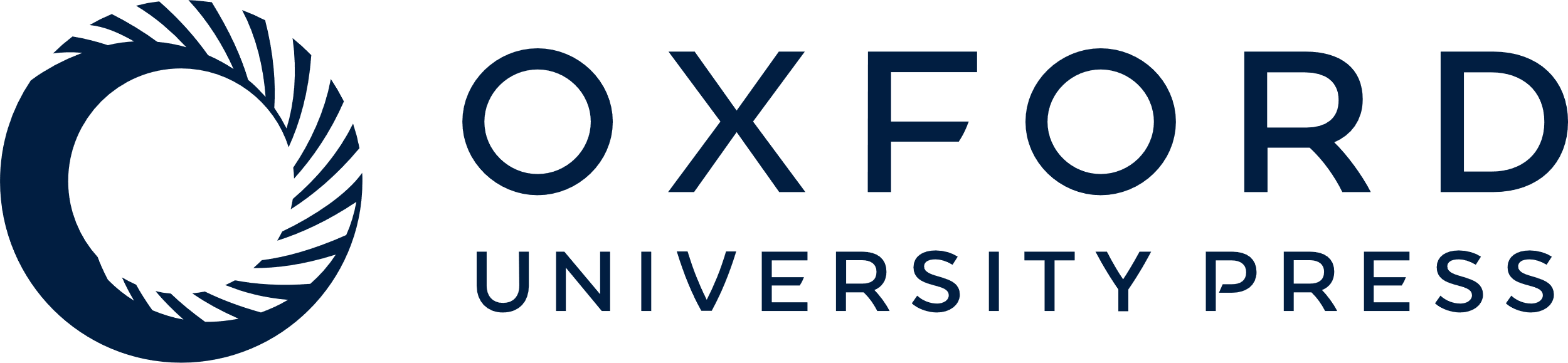 [Speaker Notes: Figure 1 This graph shows the amount of page views during Jun relative to Jan 2008 for ten conditions or pathogens which are more common during winter (shown left: frostbite, hypothermia, carbon monoxide poisoning, common cold, pneumonia, bronchiolitis, norovirus, influenza, rhinovirus and seasonal affective disorder) or summer months (shown right: hyperthermia, sunburn, hay fever, insect bites and stings, bee sting, Lyme disease, Rocky Mountain spotted fever, hemolytic-uremic syndrome, harvest mite, West Nile virus), respectively. Results are expressed as a mean relative number of page views, and bars symbolize the 95% confidence interval around the mean.


Unless provided in the caption above, the following copyright applies to the content of this slide: American Medical Informatics Association]